CREA Y COMPARTE ASOMBROSOS VIDEOS
http://www.wideo.co/?langID=es
REGISTRARSE
HACER  VIDEO
CAPTURA DE VIDEO
·Dispositivos analógicos
Para digitalizar un vídeo VHS, nuestro ordenador deberá disponer una tarjeta capturadora de vídeo que tenga entradas de vídeo compuesto mediante conectores RCA o Súper Vídeo. Estas tarjetas suelen venir acompañadas de un software que facilita la captura de la imagen y solo hay que presionar el botón Record para que combine la captura.
Cámaras de video digital
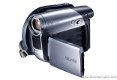 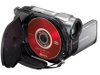 Cámaras mini DV
- Cámaras DVD
- Cámaras de memoria
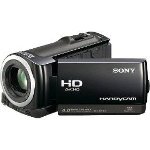 Otros dispositivos
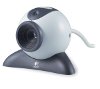 Webcam
- Telefonos móviles.
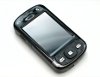 EDICIÓN DE SONIDO DIGITAL
Para editar el sonido digital usaremos un programa de software libre llamado, Audacity.
Con este programa podemos abrir archivos en formato WAV, MP3 y OGG.
Ofrece multitud de herramientas y efectos que pueden aplicarse a la onda de sonido digital.
También nos permite mezclar varias pistas de audio para que se reproduzcan simultáneamente o mezclar varias ondas en una misma pista.
FORMATO DE AUDIO
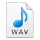 Mas utilizados:
WAV(.wav): desarrollado por Microsof e IBM. Archivos mono y estéreo con diversos tamaños.
MIDI(.mid): protocolos de comunicaciones entre instrumentos musicales digitales y el ordenador. Procesa información del instrumento que se toca.
CD-A: CD audio es un estándar de calidad para un archivo wav que da una calidad de CD digital. Frecuencia de muestreo de 44100 Hz.
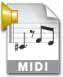 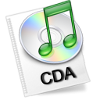 FORMATO
MP3: formato de audio comprimido con pérdidas. Elimina parte del sonido que no es capaz de diferenciar el oído humano. Es la doceava parte que su original wav.
WMA: es un formato de audio comprimido con pérdidas, desarrollado por Microsoft. Compite con el MP3, pero el WMA tiene mayor calidad y la información de autor añadida que evita el trafico ilegal de música.
REAL AUDIO (RM): utilizado para la reproducción en tiempo real desde internet. El archivo reproducido no es descargado.
RESOLUCIÓN
En el video digital la resolución de la imagen repercute directamente en su calidad a la hora de su visualización.
La cantidad de pixeles de ancho y alto de la captura es lo que influye en que, al ampliar la imagen para verla en una televisión o en un proyector, pueda verse bien o no.
Fotogramas por segundo:
Una película es una sucesión de imágenes fijas llamadas fotogramas.
Fotogramas por segundo(FPS): es el parámetro que indica la cantidad de imágenes fijas que muestra un video digital por segundo.
Valores estándar de FPS:
Dibujos animados --> 15fps
Cine --> 24fps
TV o video PAL --> 25fps
TV o video NTSC --> 29,97fps
Tipos de archivos de video:
AVI: formato originario de Windows y por ello el mas extendido. Sin comprimir (ocupa alrededor de 30 Gb/hora)
MOV: formato de los sistemas Macintosh. Necesita el reproductor Quicktime Player.
WMV: creado por Microsoft para su soporte Windows Media.
RV: formato especializado en el streaming (emisión online). Necesita el reproductor Real One.
MPEG: formato de compresión con pérdidas. Tres niveles de calidad
MPEG-1: se utiliza en Video-CD. Extensión .mpg
MPEG-2: se usa en Super Video-CD,DVD y en la alta definición .Extensión .mpg.
MPEG-4: se usa para convertir los archivos comprimidos en DIVX en formato AVI. Extensión .mp4.
DIVX: programa compresor de video que permite que las películas ocupen menos espacio.
FLV(Flash Video): este formato es el de las películas realizadas con software Flash.
TUTORIAL  WIDEO.CO
http://www.youtube.com/watch?v=tdbBMKL7RWc
EJEMPLO DE VIDEO
http://www.youtube.com/watch?v=FRFJgDGfGdA
OTRO EDITOR DE VIDEO ONLINE
https://videolean.com/